New Upper Bounds for Evolving Secret Sharing via Infinite Branching Programs
Bar AlonGeorgetown University
Amos BeimelBen-Gurion University
Tamar Ben David Ariel University
Anat Paskin-CherniavskyAriel University
Eran Omri Ariel University
Secret Sharing with Many Homers
What about us?
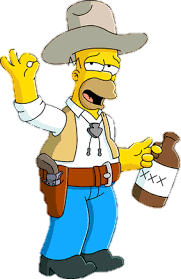 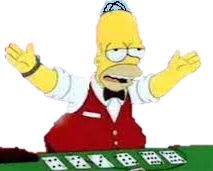 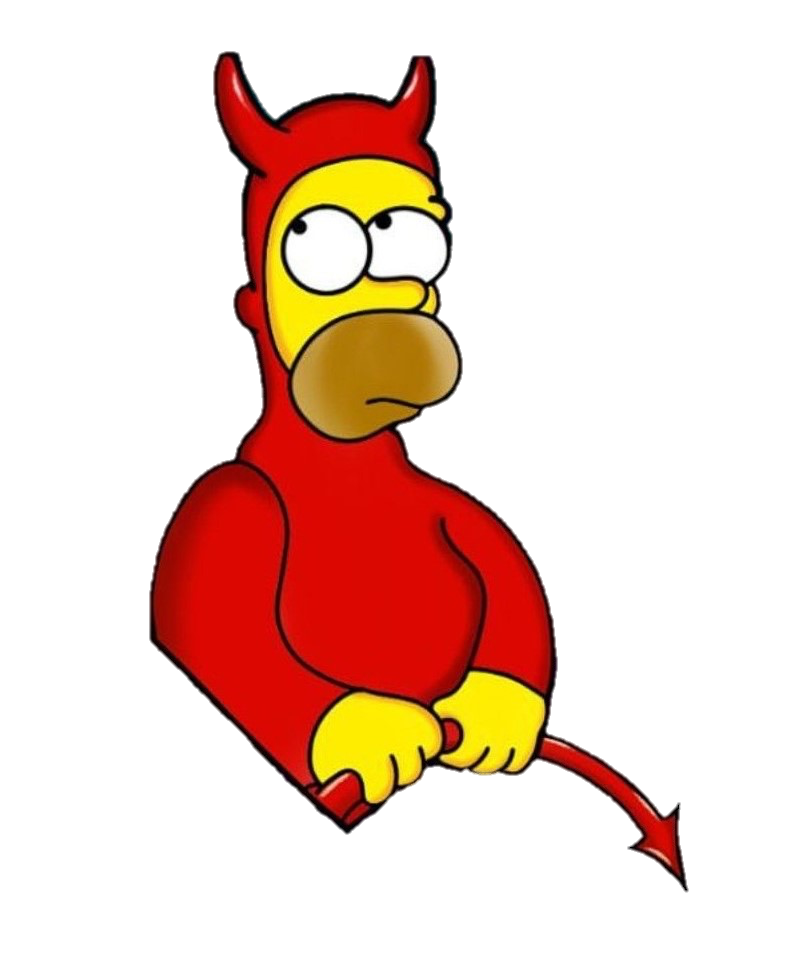 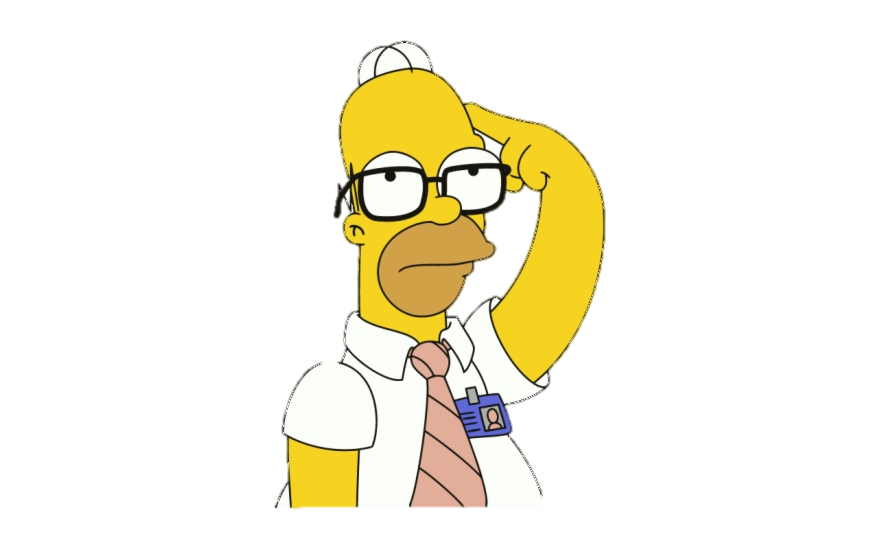 I don’t want to do it all over again
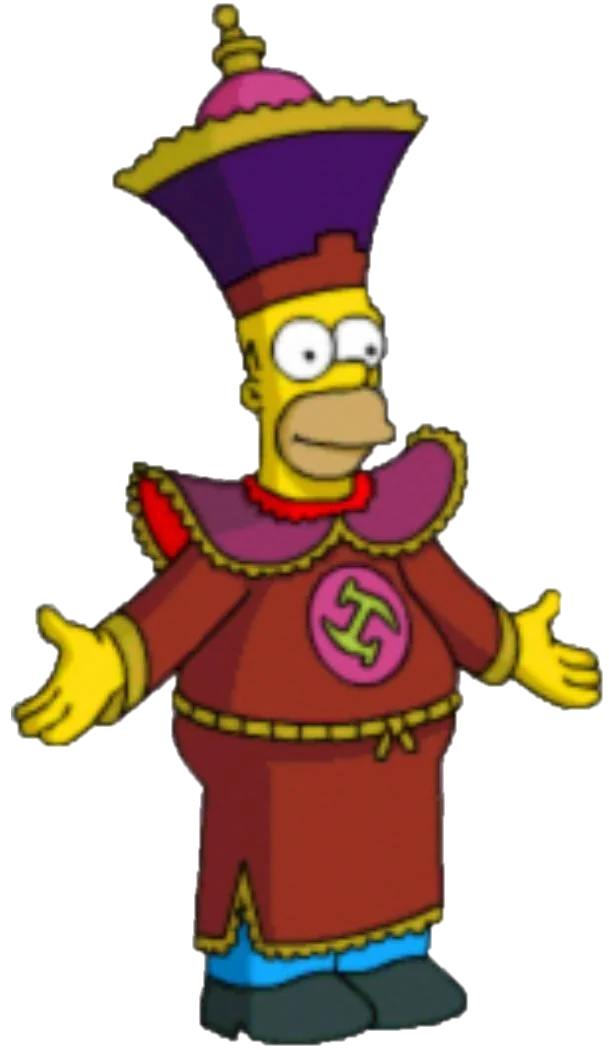 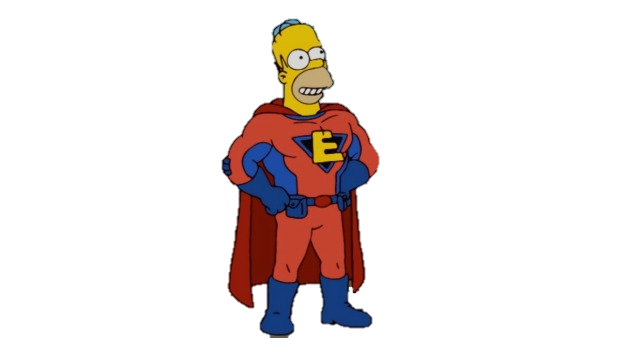 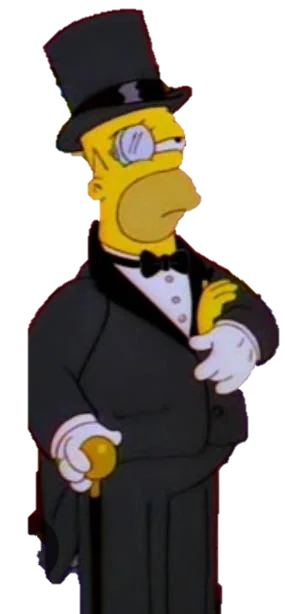 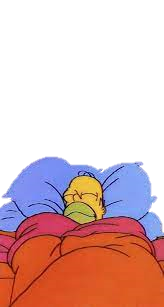 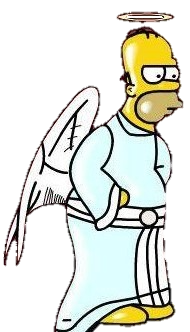 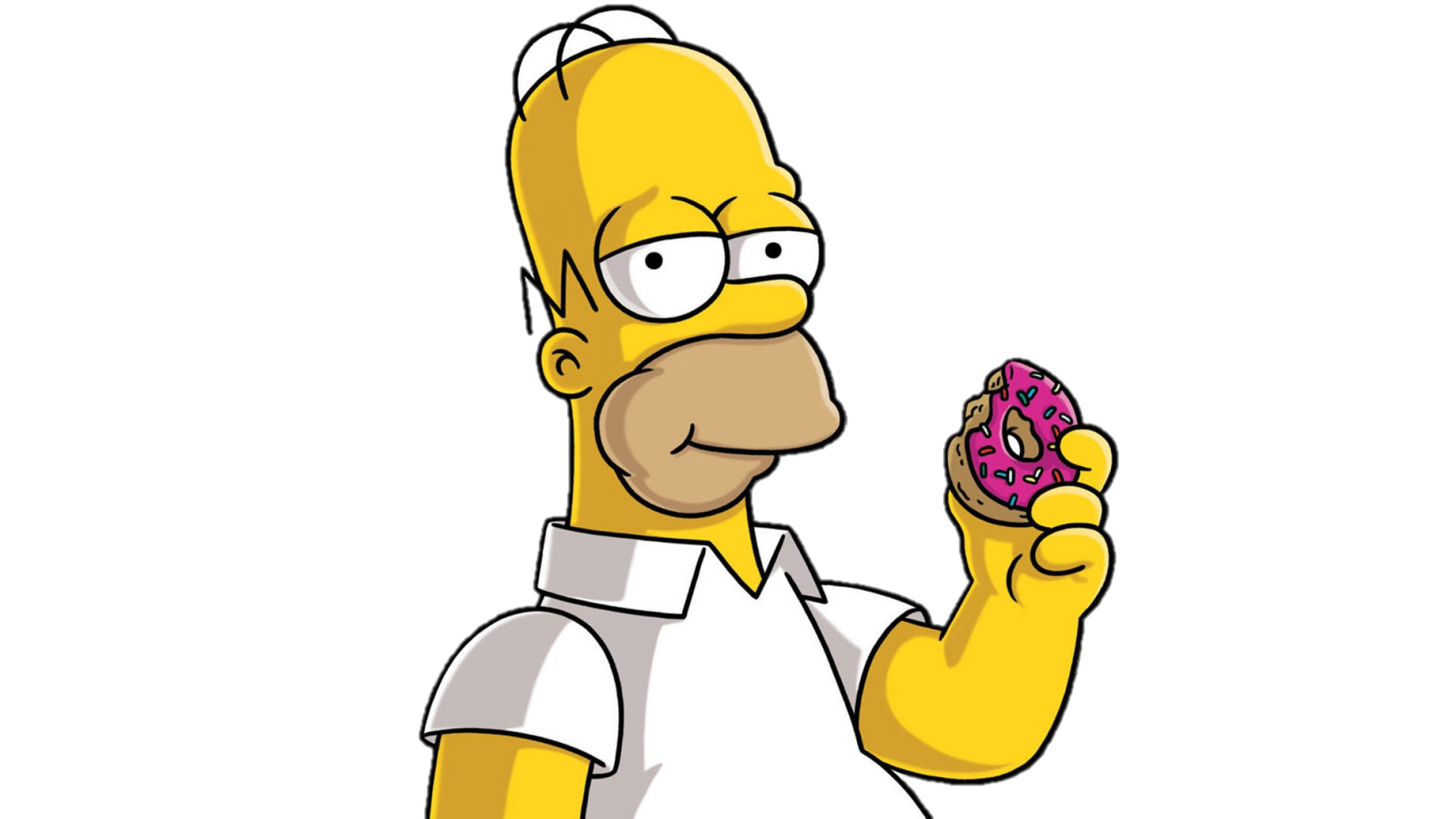 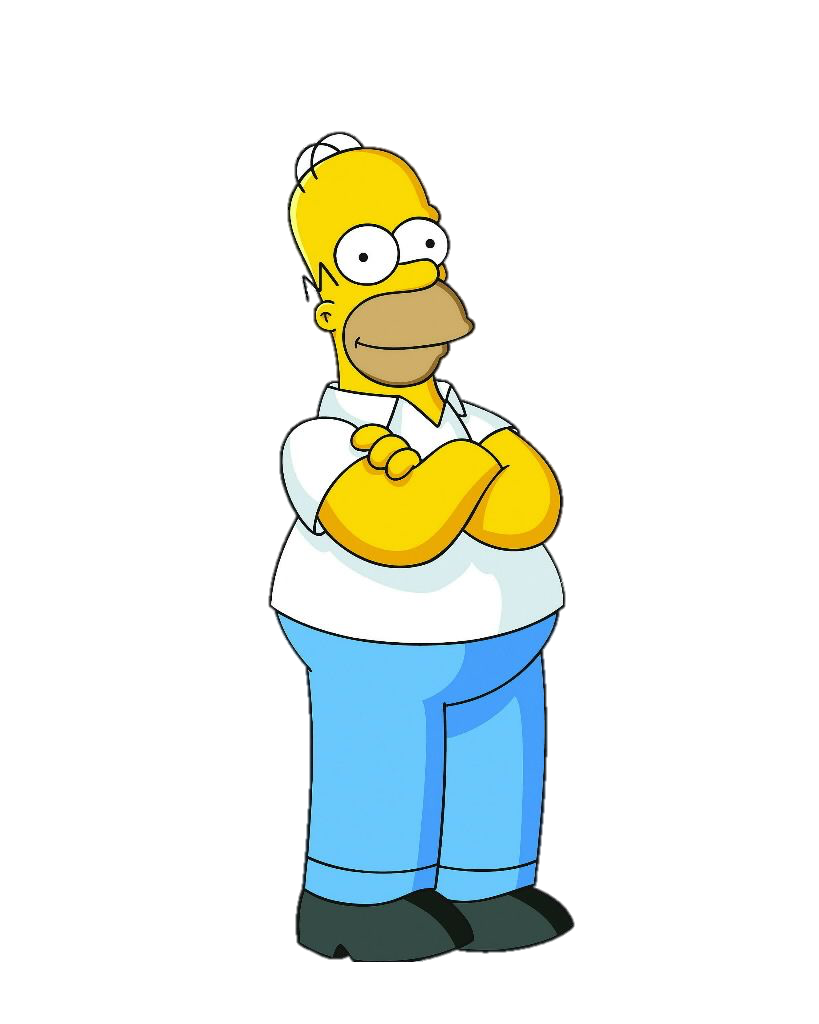 Why Not Bound the Number of Parties?
Bound is big:
Maybe only a few parties arrived
Shares are larger than they should
Bound is small:
Maybe too many parties arrived
Have to reshare
Evolving Secret-Sharing Schemes (ESSS)
[Komargodski, Naor, Yogev ’16]
Previous Results
Remaining Questions
Our Results Schemes for Infinite Branching Programs
Comparable to finite case
Our Results Efficient and Improved Schemes For Natural Classes
Our Results Efficient Schemes for 2-Slice and 3-Slice
Our Results Improved Schemes For Dynamic Threshold With Large Threshold
Our Results Lower Bounds
Layered Infinite Branching Program
Layered Infinite Branching Program
Example: 3-threshold
Leaves
Layered Infinite Branching Program
Example: 3-threshold
Leaves
Ideas of Realizing LIBPs
Construct an infinite decision tree 
Edges are labeled by finite access structures
Realize the tree using [KNY ’16]
Creates a share for every edge
Share each share using a finite secret-sharing scheme
Summary
Thank You